Using a Robust Professional Development Framework to Close Equity Gaps in Corequisite Courses at an Urban Community College
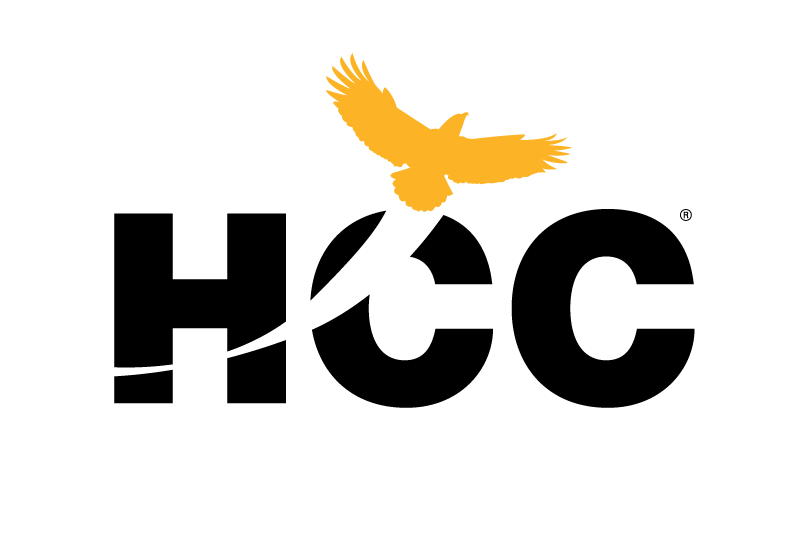 Presenters:  Betty Fortune, Ed. D.
                         Desmond Lewis, Ed. D.
                         Timor Sever, MS 
                         Melinda Mejia, PhD
Expected Outcomes
•Understand the components of the professional  development  framework
•Learn about HCC’s approach in using relevant data to inform decision-making
•Explore student outcomes in co-requisite courses prior to and after professional development framework implementation
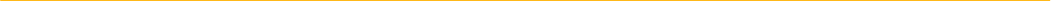 2
Corequisite Professional Development Series
Guiding Principles
A. Development of active intersectional engagement  to support institutional excellence in teaching and learning 
(ENGAGEMENT)
B. Exploration of effective pedagogies to improve delivery and support mechanisms for co-requisite design models 
(PEDAGOGY)
C. Promotion of asset-based approaches, purpose-driven practices, data-informed validation, and independent learning to increase student success through intentional models of practice 
(STUDENT SUCCESS)
D. Development of responsive and evaluative practices and learning experiences to promote rigor in academic and workforce educational expectations 
(RIGOR)
E. Cultivation of equity-minded, innovative, inclusive, and culturally-relevant practices that translate to all sectors of institutional operations 
(EQUITY)
F. Integration of programs, services, and feedback mechanisms to develop intentional student-centered practices that promote engagement and retention 
(RETENTION)
Faculty and Staff-led Model
Faculty-led faculty development with increased focus on co-requisite professional development is seen as an opportunity to scale student success--starting with gateway courses. 
Serve as a Session(s) Facilitator
Develop Session(s) with Instructional Designer
Approach
GROW Model
Needs
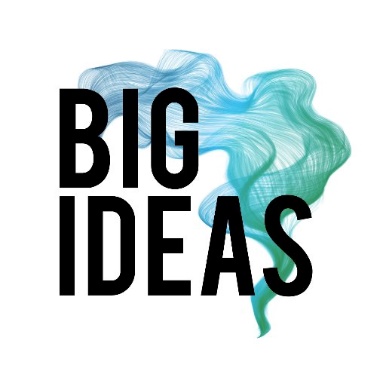 Goals
EFFECTIVE 
(Learned)
LESSONS
Barriers
*Source: Adapted from Dr. Allen Goben’s Trust & Empowerment: A Declaration of Interdependence (2016)
6 Annual Sessions Framework
Fall Sessions					Spring Sessions
Engagement 					Rigor  
Pedagogy 					Equity 
Student Success 				Retention
Assigned Session Developers
Each Topic/ Theme will have an assigned Team with a LEAD. 
The LEAD is asked to organize meetings, develop a completion date timeline for session(s), and work with assigned team to identify and recruit faculty/staff to facilitate and develop sessions
Provide updates on session progression during COTW meetings
Ensure that session(s) adhere to framework
Identify LinkedIn Learning training(s), Virtual Faculty Lounge training(s), and institutional (departmental/ divisional/ college-wide) professional development opportunities that align with assigned month’s theme that are scheduled for the same month
Session Format
1 hour minimum
Templated (Slide Deck) Structure
2 Break Outs
2 Share Outs
Faculty and/or Staff Led and Designed based on Principle/Category
Virtual Synchronous Modality
Recorded/ Archived
Survey
COREQUISITE Professional Development Series OUTCOMES
Each session will have a Demonstration Outcome and an Implementation Outcome
As an active community of practice and inquiry rooted in the GROW Approach, the outcomes have be designed to foster a continuous process of quality enhancement for all participants
Engagement Outcomes
Development of active intersectional engagement  to support institutional excellence in teaching and learning 
(ENGAGEMENT)
Participants will demonstrate knowledge of active intersectional engagement strategies that support institutional excellence in teaching and learning. (immediate post-professional development)
Participants will implement active intersectional engagement strategies that support institutional excellence in teaching and learning. (professional development follow up)
Engagement
Actively Engaging Students: Problem-based Learning
Topic 2 Title
Topic 3 Title
Topic 4 Title
Actively Engaging Students: Problem-based Learning

Description and Outcome: Explore Problem-based Learning processes and develop a discipline-specific assignment.
Topic 2

Description and Outcome
Let’s TalkExpected OutcomeUnderstand the components of the professional  development framework
Please take 5 minutes and respond to the following:

1) What current resources or professional development for co-requisites is available at your institution? 
2) Using the “Session Topics” that were shared, list any additional “Session Topics” that would be relevant to a co-requisite professional development program at your institution.
3) List who could build-out Sessions at your institution, and what modality option(s) would be most effective?

5 minutes Share Out
14
15
16
17
Let’s TalkExpected OutcomeLearn about HCC’s approach in using relevant data to inform decision-makingExpected OutcomeExplore student outcomes in co-requisite courses prior to and after professional development framework implementation
Please take 5 minutes and respond to the following:

1) What are the co-requisite program demographics of your institution? 
2) What are the success rates in your co-requisite program?
3) What were the lessons learned during the pandemic regarding co-requisite program offerings, and how were those lessons used to make decisions for moving forward?

5 minutes Share Out
18
19
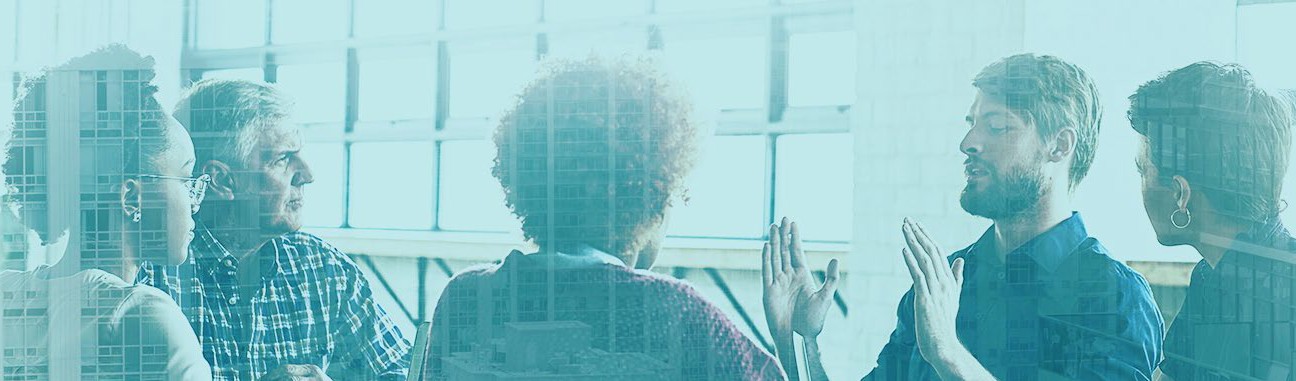 Mid Semester Assessment Report
Faculty will identify students who are failing or in jeopardy of failing only.
Faculty will conduct a student conference with each student.
Faculty will complete a Mid-Semester Assessment Report for each student in  PeopleSoft (due one week after mid semester).
The Mid-Semester Assessment Report will be automatically emailed to each student.
Student will also receive an invitation to a Mid-Semester Reset Workshop hosted by  Advising and attend workshop.
It is the purpose of this Mid-Semester Assessment Report Process to connect with students  before they fail. However, for students who fail Coreq courses despite this formal intervention  process and/or any other mechanisms already in place, there will be an End of Course Report  Process.
End of Course Report
End of Course Report form will be available on People Soft for failing students after  grades are submitted.
Faculty will complete the End of Course Report form.
Student will be emailed the End of Course Report form and Individualized Study Plan.
Student will follow up with advisement to go over their Individualized Study Plan.
We are in the stages of testing this plan and need your participation.
20
COREQUISITE REMEDIATION PROCESS
In Compliance with HB2223


Individual Study Plan

ISP will be available in People Soft for failing students after final grades have been  entered and an End of Course (EOC) Report has been completed by faculty.*
ISP is attached to Student’s PeopleSoft Profile, which can be accessed by subsequent  corequisite faculty and advisors.
Advisor and student meet and review ISP options and determine next steps.
Student progress is monitored and recorded on ISP by current corequisite faculty.

*Without an EOC Report, no ISP can be generated

Sample Message to the Faculty and Student
Mid-Semester Assessment Report  (FacultyEmail)
Dear Lastname, Firstname,
Your Mid-semester Assessment Report for Lastname, Firstname (#########) has been  received.

https://sample link

(Student Email)
Dear Firstname,
The following important message was sent to your Message Center and requires your  immediate attention:
Mid-Semester Assessment Rpt MATH 0123 CRN 12345

End of Course Report and Individualized Study Plan  (Faculty Email)

Dear Lastname, Firstname,
An End of Course Report and Individualized Study Plan for Lastname, Firstname  (#########) has been received. This has triggered a notification on their student account  Checklist. The student will need to meet with an advisor to review their Individualized Study  Plan.
21
COREQUISITE REMEDIATION PROCESS
In Compliance with HB2223


(Student Email)
Dear Firstname,
The following important message was sent to your Message Center and requires your  immediate attention:
End of Course Rpt MATH 13## CRN 12345

Sample Message to the Advisor
End of Course Report and Individualized Study Plan
(This is the 1st communication that gets sent to the Advisor)

Dear Advisor,
An End of Course Report and Individualized Study Plan have been created for your student  Lastname, Firstname (#########). This has triggered a notification on their student account  Checklist informing them to meet with an advisor to review their Individualized Study Plan. Please  meet with your student to review the Individualized Study Plan together and confirm meeting in  Advising Notes.

All documents may be accessed using the following link:
https://sample link
Checklist Items:
Trigger or Initial Placement:
There will be a checklist item placed on the student profile for each student when the End of  Course Report and ISP are generated. The student will see the Checklist item listed in the two  places 1) The Checklist Tile on the Student Home page; it will fall under the category of Other  Checklist Item and 2) Student Center as a To Do List Item.
Completion of Checklist:
The completion of the checklist item will be satisfied by two methods. 1) The student will follow  the prompts to acknowledge that the student has read the requirements and recommendations  made. The checklist completion date will be saved in the system. The checklist will be  removed from the student center To-do-list. 2. The student has a conference with an Advisor  to discuss the ISP and to register for the recommended course to satisfy the HB.
Breakout 3Expected OutcomeUnderstand the components of the professional  development frameworkExpected OutcomeLearn about HCC’s approach in using relevant data to inform decision-makingExpected OutcomeExplore student outcomes in co-requisite courses prior to and after professional development framework implementation
Please take 5 minutes and respond to the following:

1) At your institution, what is the process to address the needs of students who are unsuccessful in the co-requisite program? 
2) What preventive measures are in place to mitigate unsuccessful completion of your institution’s co-requisite program? 
3) What are some additional measures that can be implemented using existing institutional resources?

5 minutes Share Out
22
Conclusions:
Corequisite Professional  Development is key to building a    community of inquiry and practice that leads to sustainable corequisite program improvements 
Data is critical for corequisite decision-making
Student Outcomes in corequisite courses require consistent communication among stakeholder (students, faculty, and staff) throughout the student life cycle
Questions
25